Rotary Moment or Invocation
Membership provides, if desired, one of the following:

A Rotary Moment or Rotary Factoid you want to Share:

Invocation (non-denominational) / Inspirational: 
“Service, not Self"- Wording inspired at the 2nd Rotary convention  (1911), in Portland.  Ben Collins, Rotary Club of Minneapolis, presentation about the proper way to organize a Rotary club is based on “Service, not Self”
At the 1950 Rotary International Convention in Detroit, Michigan, USA, two slogans were formally approved as the official mottos of Rotary: He Profits Most Who Serves Best and Service Above Self.
Club Foundation Meeting Highlights
Foundation Meeting Held 7/23/24, next meeting 8/27/24, meeting Agenda:  
Decide when to issue the $1000 donation for the Navajo Nation Global Grant Project
Interact and RYLA support  
Cleft Palate global grant 25-26, possible commitment:  RCT commitment form received
UBS request new officer information required for regulatory foundation docs
Robert Lehnhardt, foundation endowment UBS financial advisor to give update 10/1 
Rim Country Rotary Club Foundation Request
Donation request from Continental School Foundation (?)
Establish a Foundation/Club Sponsorship Team/Committee. Phil Noble/Mike Conley.
DACdb finance for the foundation should be ready to go 9/1, meet with outgoing treasurer later in Sept to turn over PC with QuickBooks and other remaining files
Club members invited to all board and foundation meetings!!
Program Announcements
Hunger Walk 9/14 Canoa Ranch 8am
Chair Yesenia Porras     Co-Chair Lilia Dawson      Chair Elect Natalie Ream  
Still time to register:    https://www.communityfoodbank.org/hungerwalk/
Membership table – Come Check Us Out
Warmth From The Heart, Oct Collection / Nov Distribution
Chair Jill Leach       Co Chair Katie Carter and Julie Rappenhagen
Jill passing around a collection site responsibility sign up sheet
Distibute collection totes/flyers 10/1, collections 10/2 to 11/04 (pick up to prevent overflow (weekly min),  final pickup morning 11/05.  Drop offs at meetings or to Jill’s house
KGBY - Around the Cracker Barrel 10/11 advertising, tune in
Cleft Palate Surgeries 
Checks/cash to Jerry Kriebel to date: $2000
Multi-Club Project - Valle Verde Meatloaf Fund Raising Event 9/25 tickets $15 - see Julie
American Legion 131 Esperanza, two seatings 4:00 and 5:00
Proceeds benefit St Andrews Clinic and the Cleft Palate Surgery
Program Announcements
Octoberfest, 10/12/24 1pm – 4pm
Chair Scott Somers     Co-Chair Becky Roberts    Chair Elect Becky/Jeff Mansfield
6 tickets distributed to all club members, get with Doug Shumway if you did not get your tickets or if you need more tickets!
Scott passing around a sign-up sheet - Major fundraising event – all hands on deck
Food Bank Corporate Member Sponsorship
Minimum 2 people to help with event, ½ of the net profit from tickets sold by the Food Bank goes to the Food Bank, Food Bank can set up a sponsor table at event.
Dictionary and Thesaurus Distribution, Sept / Oct
Chair Katie Carter
“24-25 List of Projects” Needs:  
Dictionary/Thesaurus Program:  need Co-Chair & date.  Goober Guys: need date
Holiday Dinner, Cloths for Kids, & Apr Food Fight/Day of Service:  need co-Chairs
See Mike Conley to have List of Projects updated
Note Change in Date from 9/4 to 9/3!!
13th Year Program
Mentor Orientation 9/3 (Tues) from 4pm to 6 pm at the SUSD District Auditorium 
Mentors 4pm to 5pm.  Mentors, students and parents 5pm to 6pm student…. JUST 2 WEEKS AWAY 
If you have family and/or friends that would like to help our HS kids by being a mentor:  
Get their information and fill out the community signup sheet and give to Pat Pease or John O’Rourke
Mentor / Program Information: contact Pat Pease at gvrotary@yahoo.com, John O’Rourke at orourkejohnf@gmail.com or Becky Mansfield at beckyandjeff2@gmail.com 
Mentoring Sessions 1:15pm to 2:50pm at the School Libraries
	WGHS		SHS
	9/25		9/18
	10/23		10/16
	11/13		11/20
	1/8		1/15
	2/12		2/19
	3/19		3/26	
	4/16		4/23
Reminder:  Start / Complete Vetting Process!
Program Announcements
Interact
Advisor John O’Rourke       Co Advisors Mike Conley & Jerry Kriebel
Next Meeting 9/28 3:30pm Sahuarita Library;  1st Activities Scheduled: 
Dress for Success: low-income families, clothes for school yr - sponsored by RCVV 8/24
Hunger Walk 2024:  9/14 - both RCVV and RCGV clubs also participating
Come Check Us Out!
Come Check Us Out! ad “Inside GV/Sah” 
Chamber of Commerce magazine, September Issue
Bring a Friend to Rotary September: 
                Come Check Us Out!
Nominate club for "Best Membership Organization”:
GV News "Reader's Picks” https://www.gvnews.com/az19readerspicks/#/gallery?group=4931120
   scroll down to 'best membership organization' and type 'rotary club of green valley’  
               click on link in newsletter - your fellow club members thank you!
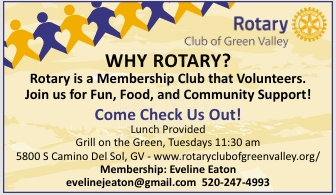 Speakers
Club Assembly
Julie Reppenhagen, Rotary Experiences: Club and Beyond
Scott Lamb, Rotary International Experience
Questions
$25 Success for Students Appreciation
Next Week
Gil Serna:  ASCU Marketing Manager - How To Market Your Brand